Региональный конкурс «Библиотека образовательного учреждения – пространство неформального образования»2016 год
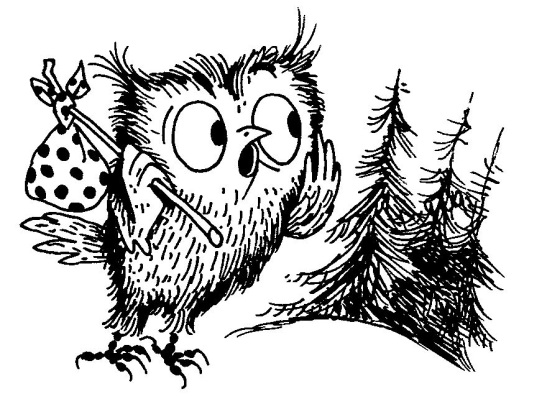 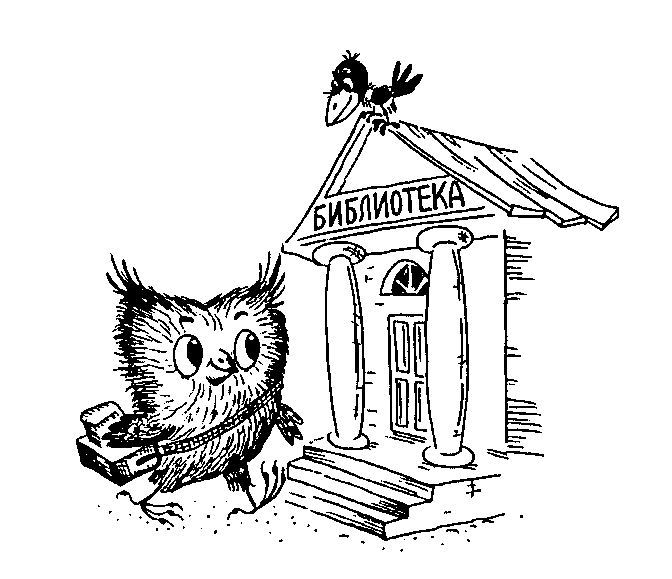 Общие положения
Цель Конкурса: выявление и популяризация деятельности библиотек образовательных учреждений в области неформального образования.
Задачи Конкурса:
выявление результативных моделей образовательной деятельности библиотеки образовательного учреждения;
стимулирование поиска и распространения опыта использования технологий неформального образования библиотеками образовательных учреждений;
научно-методическое оформление программ и проектов неформального образования, реализуемых библиотекой образовательного учреждения.
Сроки проведения
Конкурсные работы принимаются с 1 по 31 марта 2016 года
Конкурс проводится в два этапа:
I этап (заочный) – экспертиза представленных материалов до 15 апреля 2016 года;
II этап (очный) – мастер-класс (презентация участниками опыта работы) 18 мая 2016 года
I этап
Для участия в Конкурсе необходимо подать следующие документы и материалы:
заявка на участие в Конкурсе по указанной форме;
заявление участника Конкурса;
описание опыта библиотеки образовательной организациипо разработке и реализацииобразовательных событий,проектов и программ для обучающихся.
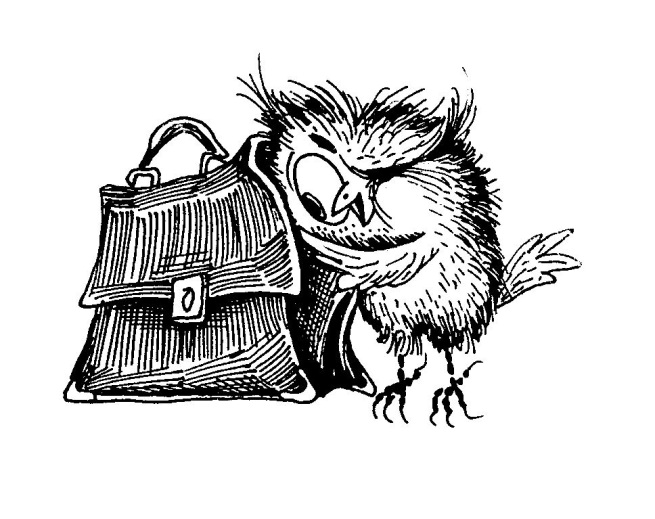 Структура описания инновационного опыта
Обоснование актуальности события (проекта, программы)
Цели, задачи, целевая аудитория, ожидаемые результаты и эффекты 
Механизм реализации события (проекта, программы) – технологии, средства, необходимое обеспечение
Анализ реализованного события (программы, проекта)
Приложения: сценарий (конспект, план) образовательного события для детей; отзывы участников, продукты деятельности
Критерии оценки материалов
актуальность;
практическая значимость представленных материалов, их направленность на развитие практик неформального образования;
культура оформления материалов (в том числе – методическая);
возможность и перспективность тиражирования опыта;
наличие регионального акцента в представленной разработке.
II этап
Мастер-класс по реализации опыта, заявленного в первом этапе. На мастер-класс отводится не более 30 минут и вопросы Конкурсной комиссии – 10 минут.
Оценивается по следующим критериям:результативность, оптимальность выборасредств; технологичность; коммуникативная компетентность; общая культура
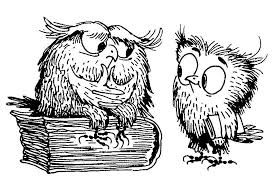 Награждение
На основании решения Конкурсной комиссии победитель и лауреаты конкурса награждаются дипломами первой, второй и третьей степени и денежными призами:
1 место – 5000 руб.
2 место – 4000 руб.
3 место – 3000 руб.
Участники, прошедшие во второй этап, получают сертификаты и памятные подарки.
Все участники получают сертификат участника конкурса
Наш адрес
ГАУ ДПО ЯО «Институт развития образования»
150014, г.Ярославль, ул.Богдановича, д.16, ауд.303 
тел. (4852) 32-16-52 
e-mail: usv@iro.yar.ru 
Куратор конкурса 
Успенская Светлана Владимировна
У нас всё получится!